EJERCICIOS CONTRA RESISTENCIA O FORTALECIMIENTO
Alejandro Gómez Rodas
Fisioterapeuta y Kinesiólogo U.T.P
Profesional en Ciencias del Deporte y la Recreación U.T.P
Especialista en Actividad Física y Salud  U.de.A
GENERALIDADES
Rendimiento muscular → Fuerza x distancia

Componente complejo del movimiento funcional influenciado por:

Características morfológicas del músculo

Influencias neurológicas

Influencias bioquímicas

Influencias biomecánicas

Influencias metabólicas

Influencias cardiovasculares

Influencias respiratorias

Influencias cognitivas y emocionales
GENERALIDADES
Para responder a las demandas de las fuerzas externas se debe poder:

Producir tensión muscular
Mantener tensión muscular
Regular tensión muscular
EJERCICIO CONTRA RESISTENCIA
Definición:

Cualquier tipo de ejercicio activo en el que la contracción muscular:

Dinámica

Estática

Se aplica contra una fuerza de resistencia externa que puede ser manual o mecánica
USO DEL EJERCICIO CONTRA RESISTENCIA
El ejercicio contra resistencia es fundamental en:

Programas de rehabilitación para personas con compromiso funcional

Programas de acondicionamiento para mantener un estado saludable

Mejorar el rendimiento físico

Prevenir el riesgo de lesiones o enfermedades
REQUERIMIENTOS PARA LA IMPLEMENTACIÓN DE EJERCICIOS CONTRA RESISTENCIA
Examen físico y evaluación integral del paciente

Específicamente:

Evaluar comorbilidades de cada paciente

Evaluar grado de compromiso del rendimiento muscular

Presencia de impedimentos especiales

Etapa de cicatrización de los tejidos luego de cirugía o lesión

Edad del paciente


Estado atlético general o de condicionamiento físico

Capacidad de cooperar o aprender
ELEMENTOS CLAVE DEL RENDIMIENTO MUSCULAR
FUERZA

POTENCIA

RESISTENCIA
MODIFICACIÓN DE LOS ELEMENTOS CLAVE DEL RENDIMIENTO MUSCULAR
La proporción de modificación de cada uno depende de:

Aplicación de los principios de entrenamiento

Intensidad

Frecuencia

Duración

Densidad
OBJETIVOS DEL ENTRENAMIENTO CONTRA RESISTENCIA
Mejorar el rendimiento muscular:

Recuperar, aumentar o mantener la:

Fuerza

Potencia

Resistencia

Incrementar resistencia de los tejidos conectivos:

Tendones, ligamentos, tejido conectivo intramuscular

Incremento de la densidad mineral ósea o disminuir la desmineralización ósea

Incrementar el rendimiento físico en las tareas de la vida diaria, ocupacionales y recreacionales
FUERZA
Conceptualización:

Capacidad de los tejidos contráctiles de producir tensión y una fuerza resultante que dependerá de la exigencia a la se someta el músculo

Es la máxima fuerza medible que un músculo o grupo muscular puede producir para vencer una resistencia en un único esfuerzo máximo
FUERZA
Conceptualización:

Desde el punto de vista de la mecánica:

Toda fuerza capaz de modificar el estado de reposo o de movimiento de un cuerpo

Toda fuerza capaz de deformar cuerpos, bien por presión (compresión) o por estiramiento (tensión)
FUERZA
Conceptualización:

Desde el punto de vista fisiológico:

Capacidad de producir tensión mientras el músculo se activa, dependiente de:

Número de puentes cruzados entre actina y miosina

Número de sarcómeros en paralelo o en serie

Sección transversal de la fibra muscular

Longitud de la fibra y el músculo

Tipo de fibras

Factores facilitadores o inhibidores de la activación muscular

Ángulo articular de generación de tensión muscular

Tipo de contracción

Velocidad de movimiento
FUERZA FUNCIONAL
Conceptualización:

Capacidad del sistema neuromuscular de producir o controlar fuerzas, voluntarias o impuestas durante distintas actividades funcionales de manera suave y coordinada
ENTRENAMIENTO DE FUERZA (ENTRENAMIENTO DE FORTALECIMIENTO)
Actividad sistemática de un músculo o grupo muscular:

Levantando

Bajando

Controlando

Cargas importantes (resistencia)

En una serie de pocas repeticiones o durante un breve período de tiempo
POTENCIA
Se relaciona con la fuerza y velocidad del movimiento:

Fuerza x Distancia / Tiempo

Es la tasa de realización de trabajo


Relación entre fuerza y velocidad

Puede expresarse como:

Una única explosión de actividad de alta intensidad

Por explosiones repetitivas de actividad muscular de menor intensidad
ENTRENAMIENTO DE POTENCIA
Actividad sistemática muscular dirigida a:

Exigir al músculo para que realice un mayor trabajo en el mismo período de tiempo

Reducir la cantidad de tiempo necesaria  para producir una fuerza determinada

Cuanto mayor sea al intensidad del ejercicio y menor el tiempo que se tarda en generar la fuerza, mayor será la potencia muscular:

Entrenamiento pliométrico

Habilidades que incluyan el ciclo estiramiento-acortamiento
RESISTENCIA
Capacidad para realizar actividades:

De baja intensidad

Repetitivas

Constantes

Durante tiempo prolongado

Capacidad de un músculo para:

Contraerse en repetidas oportunidades

Contra una carga (resistencia)

Generar y mantener tensión

Resistir la fatiga durante período de tiempo prolongado
ENTRENAMIENTO DE RESISTENCIA
Actividad sistemática muscular enfocada en:

Vencer resistencias livianas

Con muchas repeticiones

Contracción sostenida

Durante período prolongado de tiempo
PRINCIPIOS DEL ENTRENAMIENTO DEL RENDIMIENTO MUSCULAR
Principio de sobrecarga:

La carga debe exceder la capacidad metabólica del músculo

Se logra un rendimiento mayor al que el músculo está habituado

Aplicación progresiva de cargas:

Intensidad:
Resistencia o peso a levantar, con bajar o controlar

Volumen:
Series, repeticiones y frecuencia

Densidad:
Relación trabajo - descanso
CONSIDERACIONES DEL PRINCIPIO DE SOBRECARGA
Para evitar el riesgo de lesiones:

Definir magnitud de la carga

Definir progresión de la sobrecarga

Edad del paciente

Comorbilidades del paciente

Estadio de cicatrización tisular

Grado de fatiga


Capacidad individual

Objetivos de la terapia

Tiempo de adaptación

Grado de aumento en la carga y repeticiones
PRINCIPIO DE ESPECIFICIDAD DEL ENTRENAMIENTO
Los efectos adaptativos que de la demanda impuesta se deriven sobre el músculo dependerán de:

El método específico utilizado:

Tipo de contracción muscular

Velocidad de ejecución

Tiempo de actividad

Angulación de las articulaciones

Patrón de movimiento
PRINCIPIO DE TRANSFERENCIA DE ENTRENAMIENTO
Efecto de arrastre con el cambio de un ejercicio a otro diferente:

Transferencia de entrenamiento

Rebosamiento o entrenamiento cruzado

Ligada al tipo o modalidad del ejercicio y su velocidad de ejecución

El diseño del programa debe aproximarse lo más posible a las actividades funcionales que se intentan adquirir
PRINCIPIO DE REVERSIBILIDAD DEL ENTRENAMIENTO
Las adaptaciones adquiridas por el entrenamiento son transitorias

El desentrenamiento se refleja en:

La pérdida del rendimiento muscular:

Durante la primera y segunda semana

Continúa hasta que se pierden todas las adaptaciones
ADAPTACIÓN A LOS EJERCICIOS CONTRA RESISTENCIA
Factores que influyen en la generación de tensión muscular:

Morfológicos

Biomecánicos

Neurológicos

Metabólicos

Bioquímicos

Todos influyen en la:

Magnitud de la tensión

Duración de la tensión

Resistencia de la tensión

Velocidad de producción de tensión
CONDICIONANTES DE LA GENERACIÓN DE TENSIÓN MUSCULAR
Área de sección y tamaño del músculo (número y tamaño de fibras musculares):

Cuanto mayor sea el diámetro muscular, mayor será la tensión que produzca
CONDICIONANTES DE LA GENERACIÓN DE TENSIÓN MUSCULAR
Disposición y longitud de las fibras:

Fibras cortas penadas → producen fuerza

Fibras longas → menor fuerza, mayor velocidad de acortamiento
CONDICIONANTES DE LA GENERACIÓN DE TENSIÓN MUSCULAR
Distribución de los tipos de fibras:

Tipo I (tónico – lenta)

Poca fuerza, lentitud para alcanzar la fuerza máxima, resistencia a la fatiga

Tipo IIA y IIB (fásica – rápida):

Rápida generación de mucha fuerza; se fatigan rápidamente
CONDICIONANTES DE LA GENERACIÓN DE TENSIÓN MUSCULAR
Relación entre la longitud y la tensión del músculo en el momento de la contracción:

Se produce mayor tensión cuando se está cerca de la posición fisiológica neutra en el momento de la contracción
CONDICIONANTES DE LA GENERACIÓN DE TENSIÓN MUSCULAR
Reclutamiento de unidades motoras:

A mayor reclutamiento, mayor tensión

Frecuencia de disparo de las unidades motoras:

A mayor sincronización, mayor tensión

Sincronización de unidades motoras:
A mayor sincronización entre las unidades motoras, mayor tensión
CONDICIONANTES DE LA GENERACIÓN DE TENSIÓN MUSCULAR
Tipo de contracción muscular:
Generación de fuerza en orden descendente:
Excéntrica
Isométrica
Concéntrica

Velocidad de la contracción muscular:

Excéntrica → a mayor velocidad, mayor tensión

Concéntrica → a mayor velocidad, menor tensión
CONDICIONANTES DE LA GENERACIÓN DE TENSIÓN MUSCULAR
Reservas de energía e irrigación sanguínea:

El aporte energético condiciona la generación de tensión (almacenes de glucógeno)

La cantidad de oxígeno disponible también (fenómeno de neovascularización)
CONDICIONANTES DE LA GENERACIÓN DE TENSIÓN MUSCULAR
Fatiga muscular local:

Menor respuesta muscular luego de estímulos repetidos → estado agudo de agotamiento o falla temporal, reversible:

Disminución de la amplitud de los potenciales de acción de las unidades motoras

Pérdida progresiva de reservas energéticas

Oxigenación insuficiente

Aumento en la concentración de protones

Influencia inhibitoria (protectiva) del SNC

Tipo de fibra muscular involucrada
SIGNOS Y SÍNTOMAS DE FATIGA MUSCULAR
Sensación incómoda en el músculo, incluso dolor y calambres

Temblores en el músculo en contracción

Los movimientos son en sacudidas y no suaves como al comenzar el ejercicio

Incapacidad de completar el patrón de movimiento en toda la amplitud disponible en los ejercicios dinámicos con empleo de la misma resistencia

Aparición de movimientos sustitutos para completar el movimiento

Incapacidad de continuar la actividad aunque sea a baja intensidad

Reducción de la fuerza máxima en pruebas isocinéticas
FACTORES QUE INFLUYEN SOBRE LA FATIGA
Estado de salud

Alimentación

Estilo de vida

Afecciones:

Neuromusculares

Cardiopulmonares

Oncológicas

Inflamatorias

Psicológicas
RECUPERACIÓN Y DENSIDAD DEL EJERCICIO
En general, el tiempo de recuperación para retornar a un nivel del 90-95% de rendimiento es de 3 – 4 min

Densidad:

1/1

1/2

1/3

Cambios durante la recuperación:

Reposición de los depósitos tisulares de oxígeno

Reposición de los depósitos de energía

Remoción de protones

Reposición de glucógeno
CONDICIONANTES DE LA GENERACIÓN DE TENSIÓN MUSCULAR
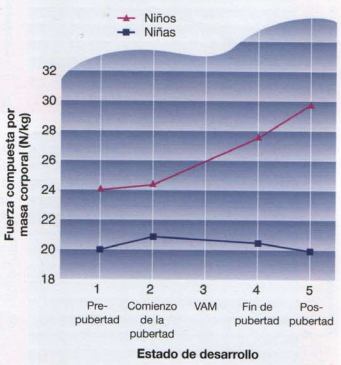 Edad:
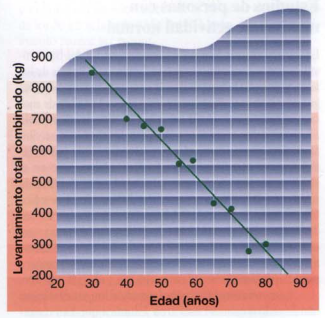 CONDICIONANTES DE LA GENERACIÓN DE TENSIÓN MUSCULAR
Edad:
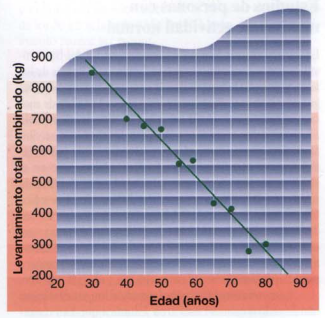 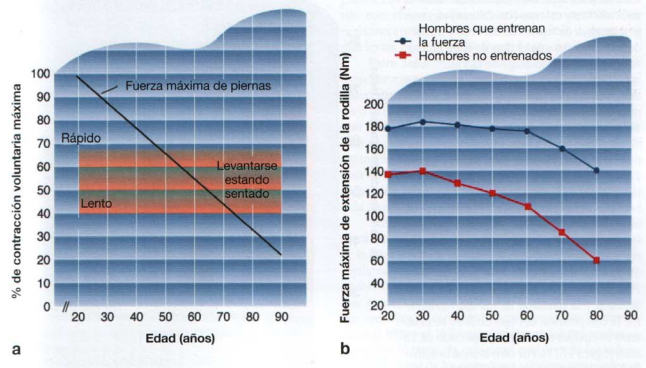 CONDICIONANTES DE LA GENERACIÓN DE TENSIÓN MUSCULAR
Edad:
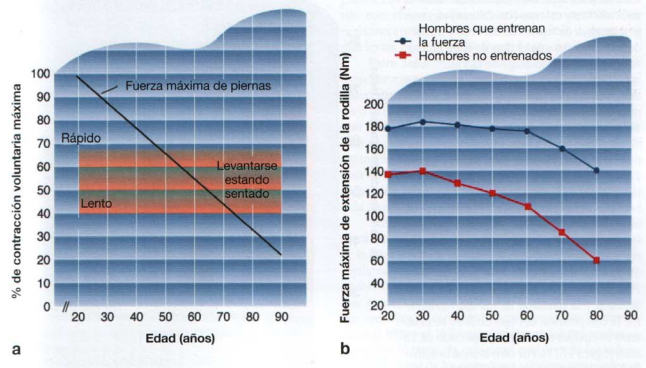 CONDICIONANTES DE LA GENERACIÓN DE TENSIÓN MUSCULAR
Factores psicológicos y cognitivos:

Miedo al dolor

Miedo a lesiones o lesiones reiteradas

Depresión relacionada a afección física

Compromiso de la atención o la memoria

Alteraciones el sistema nervioso

Efectos colaterales de fármacos

Atención

Motivación
ADAPTACIONES FISIOLÓGICAS A LOS EJERCICIOS CONTRA RESISTENCIA
Estructura muscular esquelética:

Hipertrofia de fibras

Mayor en fibras tipo II

Hiperplasia??

Remodelado de fibras intermedias

Puede aumentar o disminuir según estímulo:

Densidad capilar

Volumen mitocondrial
ADAPTACIONES FISIOLÓGICAS A LOS EJERCICIOS CONTRA RESISTENCIA
Sistema nervioso:
Incremento en el reclutamiento de unidades motoras